Использование компетентностно– ориентированных заданий для формирования умения решать текстовые задачи на уроках математики у учащихся I ступени общего среднего образования
Крытыш Наталья Ивановна
учитель начальных классов
высшей квалификационной категории
ГУО «Гимназия им. Я. Купалы г. Мозыря»
Сколько понадобится?
Где дешевле?
Сколько времени потребуется?
С какой скоростью нужно ехать?
Что более рационально?
Бюджет семьи.
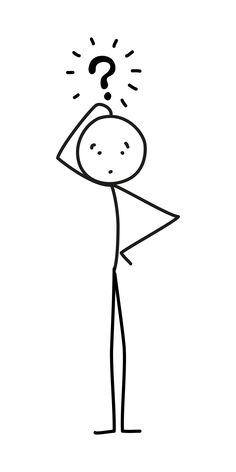 Компетентностно – ориентированные задания – это текстовые задания, носящие не только дидактический характер, но и достоверность описываемой информации и доступность её решения.
                                          Н. В. Солараева
Особенности компетентностно – ориентированных заданий
1. Значимость в достижении результата.
2. Формулирование условия задания.
3. Представление информации в различных формах: рисунок, текст, таблица, диаграмма, схема.
Подача информации
«Слышала, что за собранный ящик малины заплатят 5р. Новые джинсы стоят 90р. У меня есть 35 руб. Сколько ящиков с малиной мне нужно собрать, чтобы получить недостающую сумму?»


Вся площадь 3 га

сад 40м²     огород 30м²       дом ?м²
1 класс
Мама купила:
 10 яиц;
 6 яблок;
 9 слив;
 7 конфет
2 класс
«Дедушка Вити работает на железной дороге. Дедушка рассказал внуку, что в купе 4 места. А купе в вагоне обычно 8. Стоимость билета на место в купейном вагоне до Минска 8 рублей».
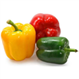 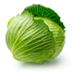 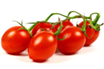 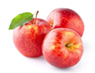 3 руб             21 руб                 9 руб            2 руб                 4 руб
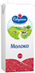 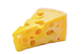 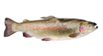 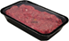 3 руб                   2 руб                     4 руб                       23 руб                        8 руб
Задачи на движение в противоположных направлениях
Николай Кузьмич Дубров
Акция
«Купи три батончика вкусного шоколада по цене двух!»
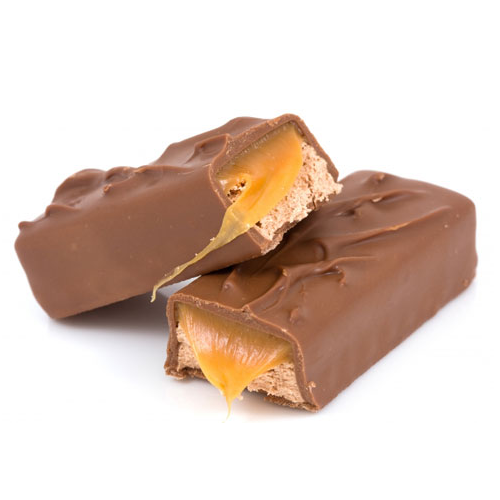 Минское море
Семён

Василий                                              Пётр

Андрей        Сергей                            Савелий

                                  Антон               Игорь          Юрий
Результативность
Спасибо, за внимание!
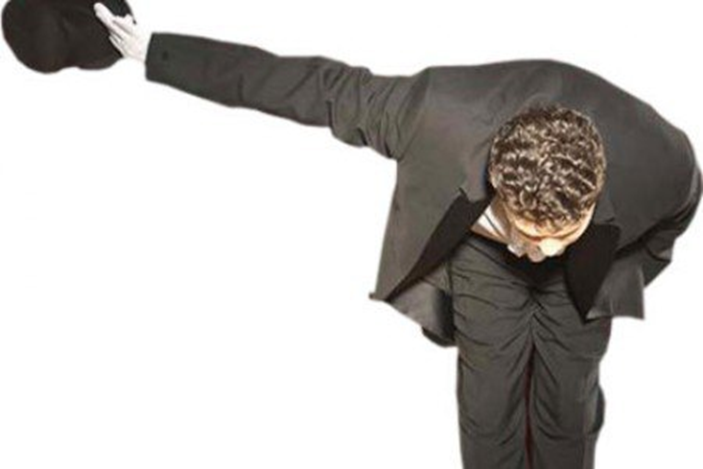